2. Lexical Analysis
Prof. O. Nierstrasz
Thanks to Jens Palsberg and Tony Hosking for their kind permission to reuse and adapt the CS132 and CS502 lecture notes.
http://www.cs.ucla.edu/~palsberg/
http://www.cs.purdue.edu/homes/hosking/
Roadmap
Regular languages
Finite automata recognizers
From regular expressions to deterministic finite automata, and back
Limits of regular languages
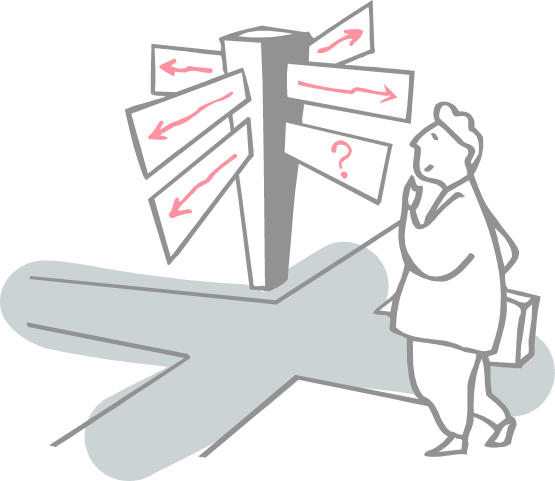 See, Modern compiler implementation in Java (Second edition), chapter 2.
© Oscar Nierstrasz
2
Roadmap
Regular languages
Finite automata recognizers
From regular expressions to deterministic finite automata, and back
Limits of regular languages
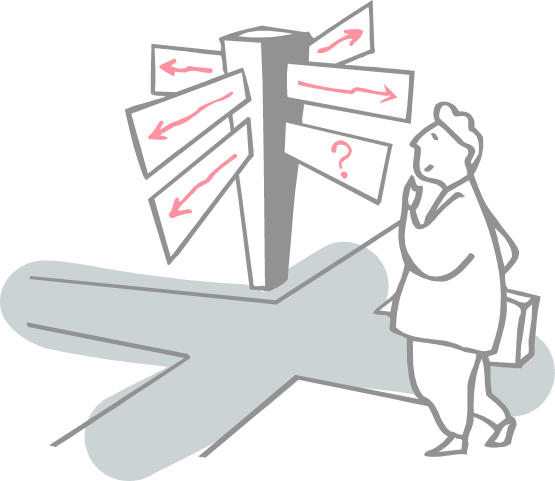 © Oscar Nierstrasz
3
Scanner
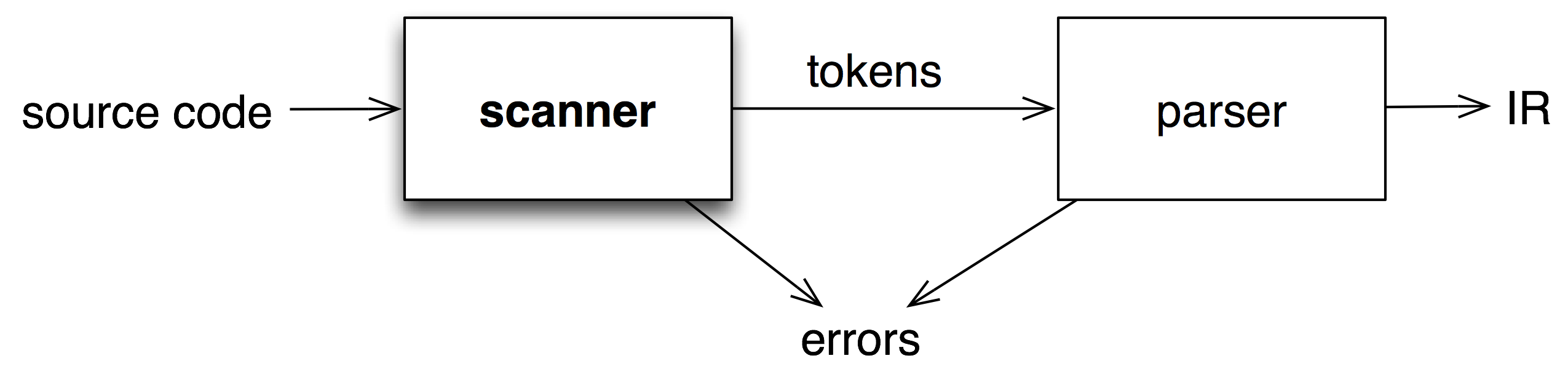 map characters to tokens


character string value for a token is a lexeme 
eliminates white space (tabs, blanks, comments etc.)
a key issue is speed  use specialized recognizer
x = x + y
<id,x> = <id,x> + <id,y>
© Oscar Nierstrasz
4
Specifying patterns
A scanner must recognize various parts of the language’s syntax
White space
<ws>	::=	<ws> ’ ’
		|	<ws> ’\t’
		|	’ ’
		|	’\t’

Keywords and operators
	specified as literal patterns: do, end

Comments
	opening and closing delimiters: /* … */
Some parts are easy:
© Oscar Nierstrasz
5
Specifying patterns
Other parts are much harder:
Identifiers
	alphabetic followed by k alphanumerics (_, $, &, …))

Numbers
	integers: 0 or digit from 1-9 followed by digits from 0-9
	decimals: integer ’.’ digits from 0-9
	reals: (integer or decimal) ’E’ (+ or —) digits from 0-9
	complex: ’(’ real ’,’ real ’)’
We need an expressive notation to specify these patterns!
© Oscar Nierstrasz
6
Operations on languages
A language is a set of strings
© Oscar Nierstrasz
7
Regular expressions describe regular languages
Regular expressions over an alphabet :
 is a RE denoting the set {}
If a  , then a is a RE denoting {a}
If r and s are REs denoting L(r) and L(s), then:
(r) is a RE denoting L(r)
(r)(s) is a RE denoting L(r) L(s)
(r)(s) is a RE denoting L(r)L(s)
(r)* is a RE denoting L(r)*
If we adopt a precedence for operators, the extra parentheses can go away. We assume closure, then concatenation, then alternation as the order of precedence.
© Oscar Nierstrasz
8
[Speaker Notes: Patterns are often speciﬁed as regular languages.
Notations used to describe a regular language (or a regular set) include both regular expressions and regular grammars]
Examples
identifier
	letter  (a b  c … z  A  B  C  …  Z )
	digit  (0123456789)
	id  letter ( letter  digit )*
numbers
	integer  (+— ) (0(123… 9)  digit * )
	decimal  integer . ( digit )*
	real  ( integer  decimal ) E (+ —) digit *
	complex  ’(‘ real ’,’ real ’)’
We can use REs to build scanners automatically.
© Oscar Nierstrasz
9
[Speaker Notes: Numbers can get much more complicated.
Most programming language tokens can be described with REs.]
Algebraic properties of REs
© Oscar Nierstrasz
10
Examples
Let  = {a,b}

ab denotes {a,b}

(ab) (ab) denotes {aa,ab,ba,bb}

a* denotes {,a,aa,aaa,…}

(ab)* denotes the set of all strings of a’s and b’s (including ), i.e., (ab)* = (a*b*)* 

aa*b denotes {a,b,ab,aab,aaab,aaaab,…}
© Oscar Nierstrasz
11
Roadmap
Regular languages
Finite automata recognizers
From regular expressions to deterministic finite automata, and back
Limits of regular languages
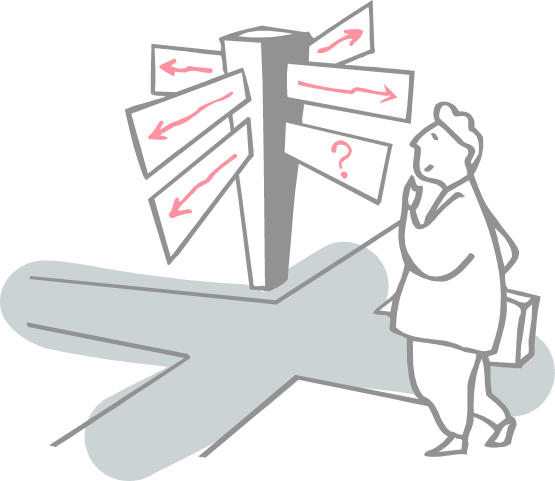 © Oscar Nierstrasz
12
Recognizers
From a regular expression we can construct a deterministic finite automaton (DFA)
letter  (a b  c … z  A  B  C  …  Z )
digit  (0123456789)
id  letter ( letter  digit )*
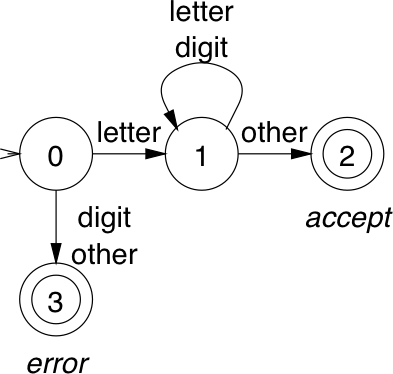 © Oscar Nierstrasz
13
Code for the recognizer
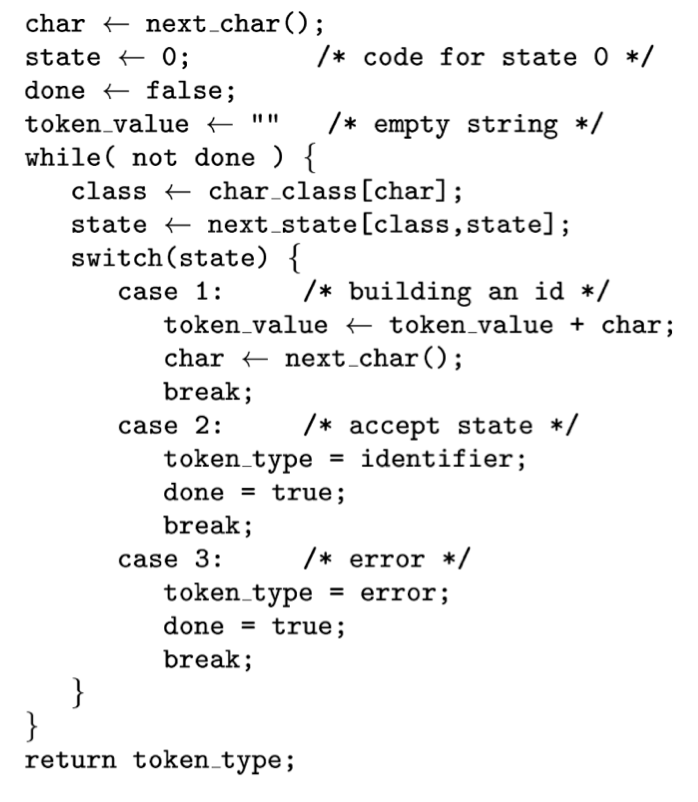 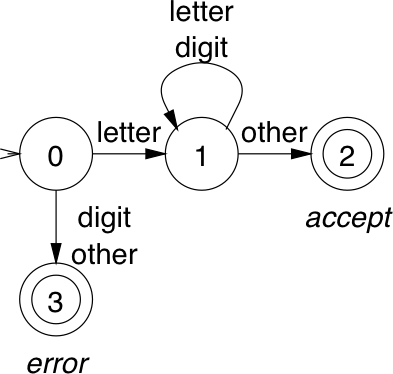 © Oscar Nierstrasz
14
Tables for the recognizer
Two tables control the recognizer
char_class
next_state
To change languages, we can just change tables
© Oscar Nierstrasz
15
Automatic construction
Scanner generators automatically construct code from regular expression-like descriptions 
construct a DFA 
use state minimization techniques 
emit code for the scanner (table driven or direct code ) 

A key issue in automation is an interface to the parser 

lex is a scanner generator supplied with UNIX 
emits C code for scanner  
provides macro definitions for each token (used in the parser)
© Oscar Nierstrasz
16
Grammars for regular languages
Regular grammars generate regular languages

Provable fact:
For any RE r, there exists a grammar g such that L(r) = L(g)

Deﬁnition: 
In a regular grammar, all productions have one of two forms: 
A  aA
A  a
where A is any non-terminal and a is any terminal symbol 

These are also called type 3 grammars (Chomsky)
© Oscar Nierstrasz
17
Aside: The Chomsky Hierarchy
Type 0: α  β
Unrestricted grammars generate recursively enumerable languages, recognizable by Turing machines
Type 1: αAβ  αγβ
Context-sensitive grammars generate context-sensitive languages, recognizable by linear bounded automata
Type 2: A  γ
Context-free grammars generate context-free languages, recognizable by non-deterministic push-down automata
Type 3: A  b and A  aB
Regular grammars generate regular languages, recognizable by finite state automata 
NB: A is a non-terminal; α, β, γ are strings of terminals and non-terminals
© Oscar Nierstrasz
18
More regular languages
Example: the set of strings containing an even number of zeros and an even number of ones
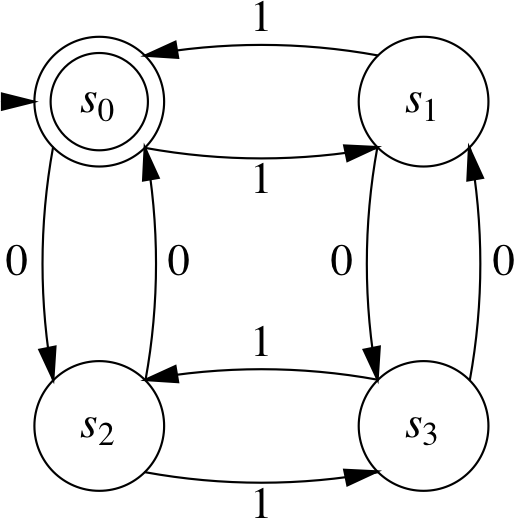 The RE is (0011)*((0110)(0011)*(0110)(0011)*)*
© Oscar Nierstrasz
19
[Speaker Notes: NB: The states capture whether there are an even number of 0s or 1s => 4 possible states.
Note how the RE walks through the DFA.]
More regular expressions
What about the RE (ab)*abb ?
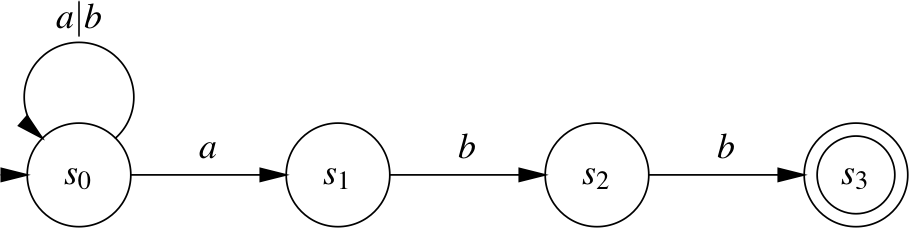 State s0 has multiple transitions on a!
This is a non-deterministic finite automaton
© Oscar Nierstrasz
20
Review: Finite Automata
A non-deterministic ﬁnite automaton (NFA) consists of:
a set of states S = { s0 , … , sn } 
a set of input symbols Σ (the alphabet)
a transition function move mapping state-symbol pairs to sets of states
a distinguished start state s0
a set of distinguished accepting (final) states F

A Deterministic Finite Automaton (DFA) is a special case of an NFA:
no state has a ε-transition, and
for each state s and input symbol a, there is at most one edge labeled a leaving s. 

A DFA accepts x iff there exists a unique path through the transition graph from the s0 to an accepting state such that the labels along the edges spell x.
© Oscar Nierstrasz
21
DFAs and NFAs are equivalent
DFAs are clearly a subset of NFAs

Any NFA can be converted into a DFA, by simulating sets of simultaneous states: 
each DFA state corresponds to a set of NFA states 
NB: possible exponential blowup
© Oscar Nierstrasz
22
NFA to DFA using the subset construction
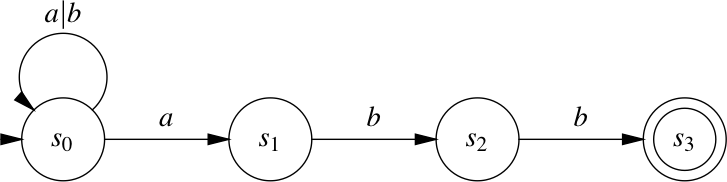 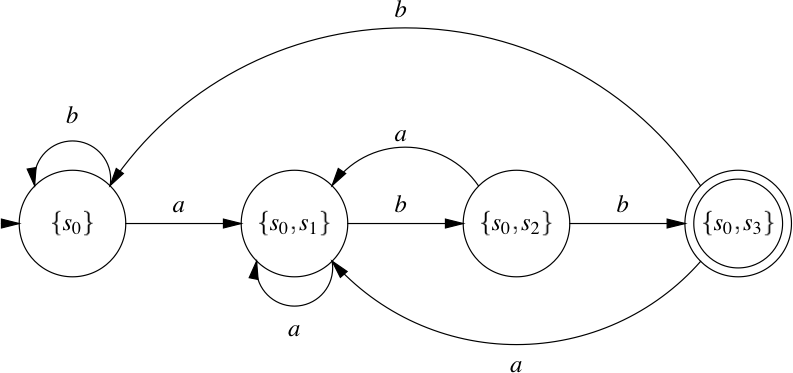 © Oscar Nierstrasz
23
Roadmap
Regular languages
Finite automata recognizers
From regular expressions to deterministic finite automata, and back
Limits of regular languages
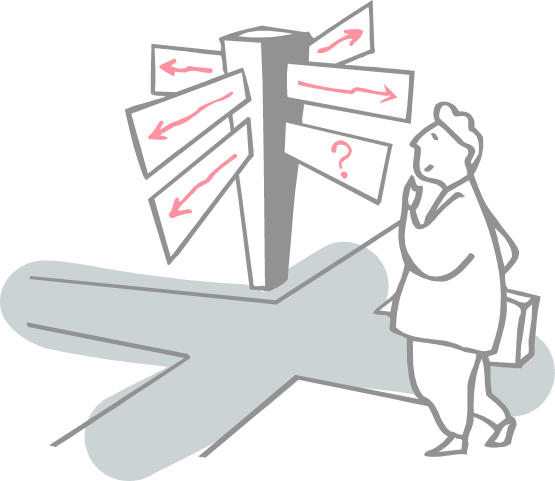 © Oscar Nierstrasz
24
Constructing a DFA from a regular expression
RE  NFA
Build NFA for each term; connect with εmoves
NFA  DFA
Simulate the NFA using the subset construction
DFA  minimized DFA
Merge equivalent states
DFA  RE
Construct Rkij = Rk-1ik (Rk-1kk)* Rk-1kj  Rk-1ij
Or convert via Generalized NFA (GNFA)
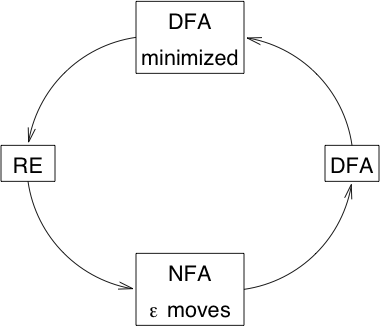 © Oscar Nierstrasz
25
RE to NFA
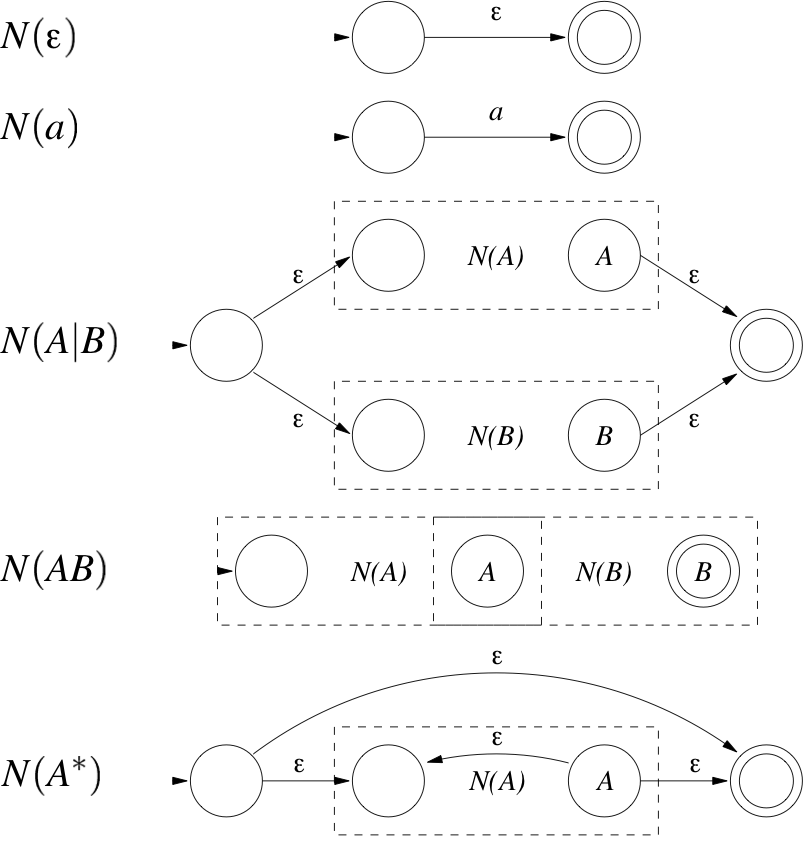 © Oscar Nierstrasz
26
RE to NFA example: (ab)*abb
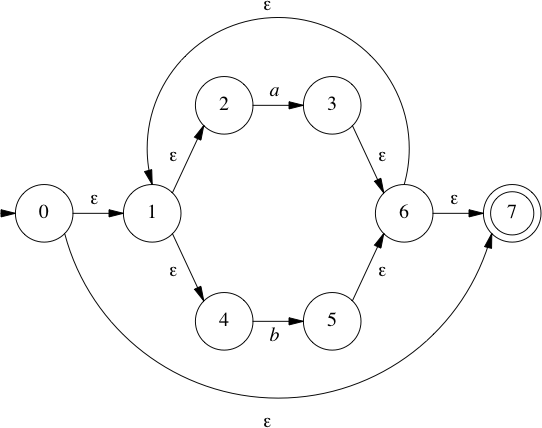 (ab)
(ab)*
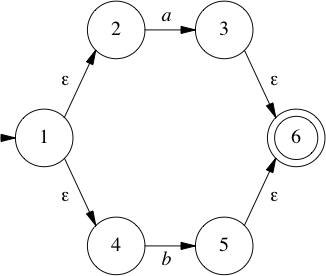 abb
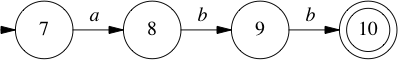 © Oscar Nierstrasz
27
NFA to DFA: the subset construction
Input: NFA N
Output: DFA D with states SD and transitions TD such that L(D) = L(N)
Method: Let s be a state in N and P be a set of states. Use the following operations:
ε-closure(s) — set of states of N reachable from s by ε transitions alone
ε-closure(P) — set of states of N reachable from some s in P by ε transitions alone
move(T,a) — set of states of N to which there is a transition on input a from some s in P
add state P = ε-closure(s0) unmarked to SD
while  unmarked state P in SD
	mark P
	for each input symbol a
		U = ε-closure(move(P,a)) 
		if U  SD
		then add U unmarked to SD
		TD[T,a] = U
	end for
end while
ε-closure(s0) is the start state of D
A state of D is accepting if it contains an accepting state of N
© Oscar Nierstrasz
28
[Speaker Notes: Renamed some terms from Palsberg/Hosking slide]
NFA to DFA using subset construction: example
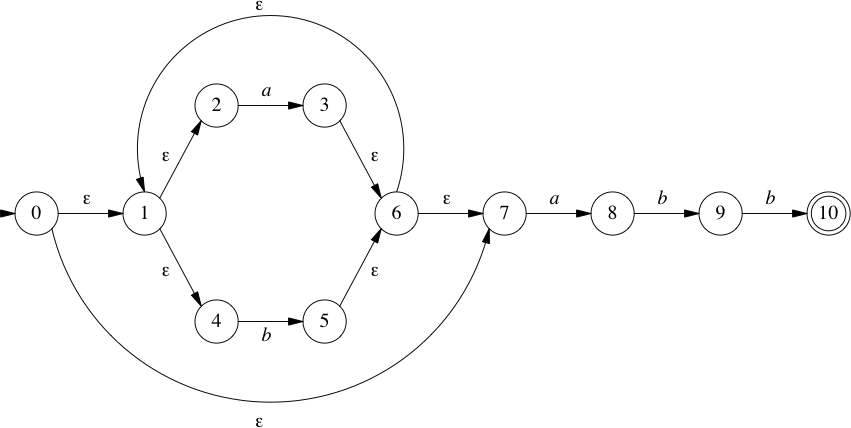 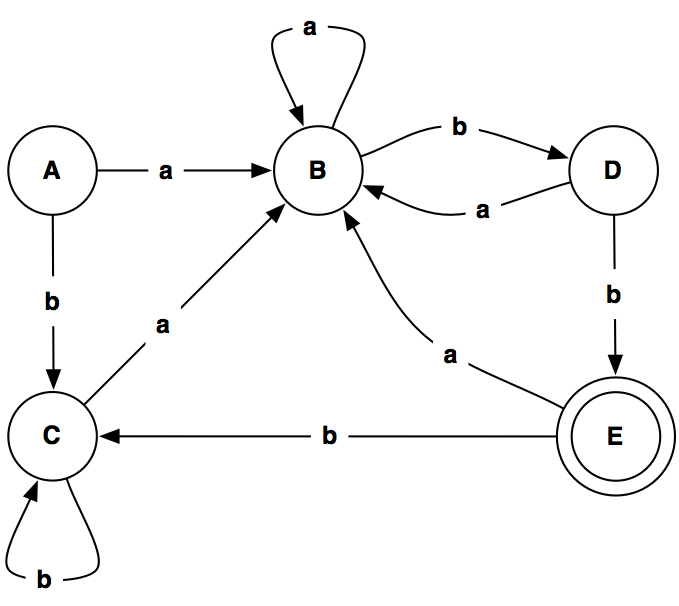 A = {0,1,2,4,7}
B = {1,2,3,4,6,7,8}
C = {1,2,4,5,6,7}
D = {1,2,4,5,6,7,9}
E = {1,2,4,5,6,7,10}
© Oscar Nierstrasz
29
DFA Minimization
Theorem: For each regular language that can be accepted by a DFA, there exists a DFA with a minimum number of states.
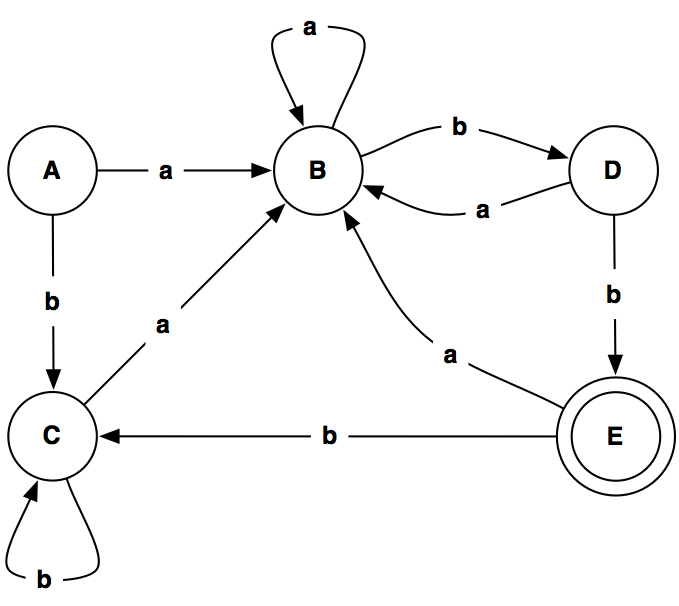 Minimization approach: merge equivalent states.

States A and C are indistinguishable, so they can be merged!
http://en.wikipedia.org/wiki/DFA_minimization
© Oscar Nierstrasz
30
[Speaker Notes: After b*a we always end up in state B.
Details of minimization algorithms are out of the scope of this lecture, but see any standard text.]
DFA Minimization algorithm
Create lower-triangular table DISTINCT, initially blank
For every pair of states (p,q):
If p is final and q is not, or vice versa
DISTINCT(p,q) = ε
Loop until no change for an iteration:
For every pair of states (p,q) and each symbol α 
If DISTINCT(p,q) is blank and DISTINCT( δ(p,α), δ(q,α) ) is not blank
DISTINCT(p,q) = α
Combine all states that are not distinct
© Oscar Nierstrasz
31
Minimization in action
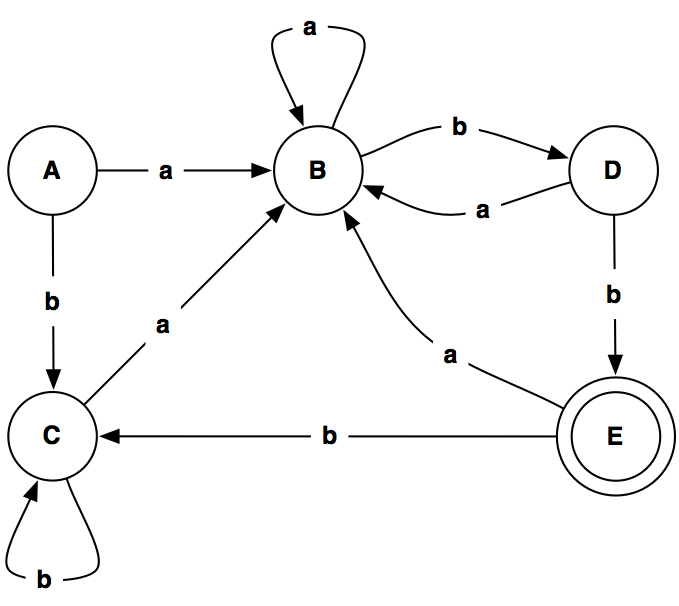 C and A are indistinguishable
so can be merged
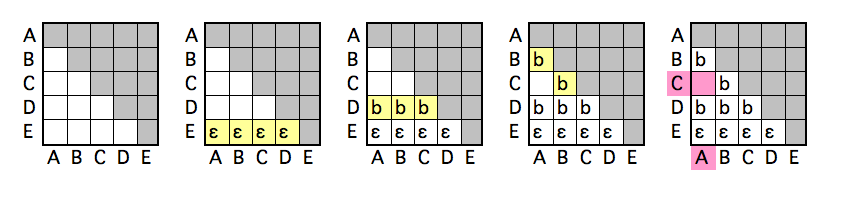 © Oscar Nierstrasz
32
DFA Minimization example
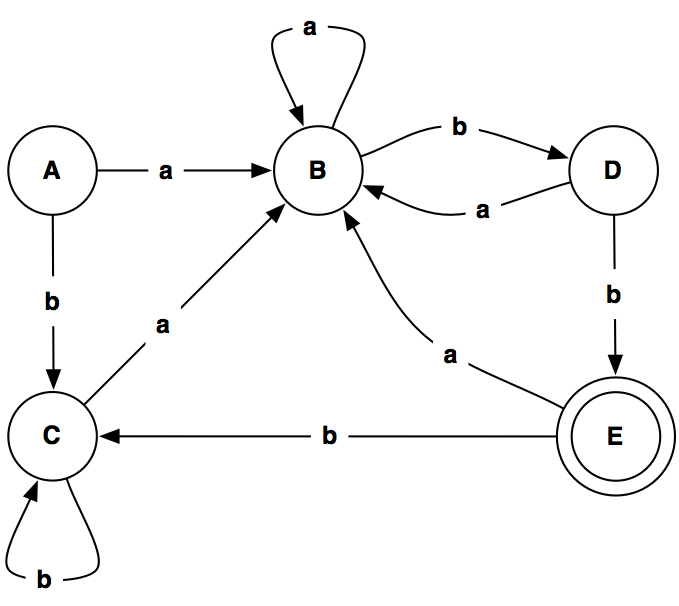 It is easy to see that this is in fact the minimal DFA for (ab)*abb …
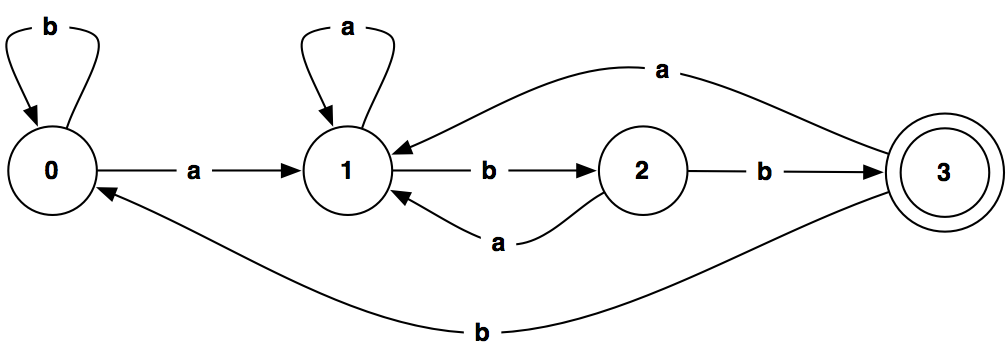 © Oscar Nierstrasz
33
[Speaker Notes: Actually it is easy to see that this is the minimal DFA:
Start with the path abb. This gives us 4 states. Now add the missing arrows.
Any a transition brings us to state 1, since we must follow with bb.
Any b not in the path brings us back to state 0, since we must follow with abb.]
DFA to RE via GNFA
A Generalized NFA is an NFA where transitions may have any RE as labels 
Conversion algorithm:
Add a new start state and accept state with -transitions to/from the old start/end states
Merge multiple transitions between two states to a single RE choice transition
Add empty Æ-transitions between states where missing
Iteratively “rip out” old states and replace “dangling transitions” with appropriately labeled transitions between remaining states
STOP when all old states are gone and only the new start and accept states remain
© Oscar Nierstrasz
34
GNFA conversion algorithm
Let k  be the number of states of G, k≥2
If k=2, then RE is the label found between qs and qa (start and accept states of G)
While k>2, select qrip ≠ qs or qa 
Q´ = Q – {qrip}
For any qi  Q´ — {qa} let δ´(qi,qj) = R1 R2* R3  R4 where:R1 = δ´(qi,qrip), R2 = δ´(qrip,qrip), R2 = δ´(qrip,qj), R4 = δ´(qi,qj)
Replace G by G´
© Oscar Nierstrasz
35
The initial DFA
© Oscar Nierstrasz
36
Add new start and accept states
© Oscar Nierstrasz
37
Add missing empty transitions
(we’ll just pretend they’re there)
© Oscar Nierstrasz
38
[Speaker Notes: This means “you can’t get there from here”]
Delete an arbitrary state
© Oscar Nierstrasz
39
Fix dangling transitions s1 and 31
Don’t forget to merge the existing transitions!
© Oscar Nierstrasz
40
Simplify the RE
Delete another state
NB: bb*aa = (bb*ε)a = b*a
© Oscar Nierstrasz
41
© Oscar Nierstrasz
42
© Oscar Nierstrasz
43
© Oscar Nierstrasz
44
© Oscar Nierstrasz
45
© Oscar Nierstrasz
46
Hm … not what we expected
© Oscar Nierstrasz
47
[Speaker Notes: Note that b*aa*b = b*a*ab
And so b*aa*b (b*aa*b)* b = (b*a*ab)* b*a*abb
It remains to be shown that (b*a*ab)* b*a* = (a|b)* …]
b*aa*b (b*aa*b)* b = (a|b)*abb ?
We can rewrite:
b*aa*b (b*aa*b)* b 
b*a*ab (b*a*ab)* b 
(b*a*ab)* b*a* abb 

But does this hold?
(b*a*ab)* b*a* = (a|b)*
We can show that the minimal DFAs for these REs are isomorphic …
© Oscar Nierstrasz
48
[Speaker Notes: Proof: Split any string in (a|b)* by occurrences of ab. This will match (Xab)*X, where X does not contain ab. X is clearly b*a*. QED

Proof #2 by @grammarware: (b*a*ab)*b*a* = (b*a⁺b)*b*a* = b*(a⁺b⁺)*a* = b*(b*|(a⁺b⁺)*)a* = b*(b*|(a⁺b⁺)*|a*)a* = b*(a|b)*a* = (a|b)*a* = (a|b)*]
Roadmap
Regular languages
Finite automata recognizers
From regular expressions to deterministic finite automata, and back
Limits of regular languages
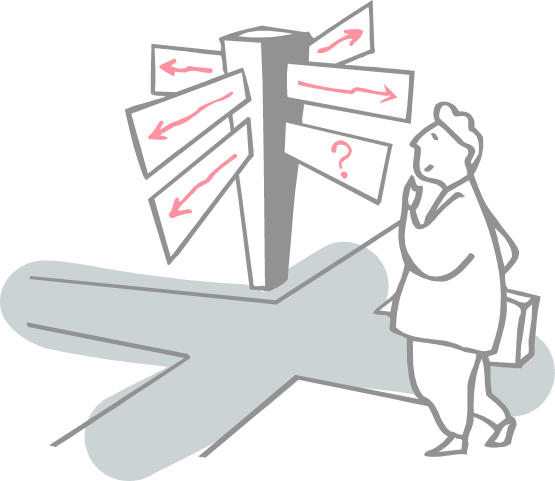 © Oscar Nierstrasz
49
Limits of regular languages
Not all languages are regular!
One cannot construct DFAs to recognize these languages:
L = { pkqk }
L = { wcwr  w  *, wr  is w reversed }
In general, DFAs cannot count!
However, one can construct DFAs for:
Alternating 0’s and 1’s:
(  1)(01)*(  0)
Sets of pairs of 0’s and 1’s
(01  10)+
© Oscar Nierstrasz
50
So, what is hard?
Certain language features can cause problems:
Reserved words
PL/I had no reserved words 
if then then then = else; else else = then
Significant blanks
FORTRAN and Algol68 ignore blanks
do 10 i = 1,25
do 10 i = 1.25
String constants
Special characters in strings
Newline, tab, quote, comment delimiter
Finite limits
Some languages limit identifier lengths
Add state to count length
FORTRAN 66 — 6 characters(!)
© Oscar Nierstrasz
51
How bad can it get?
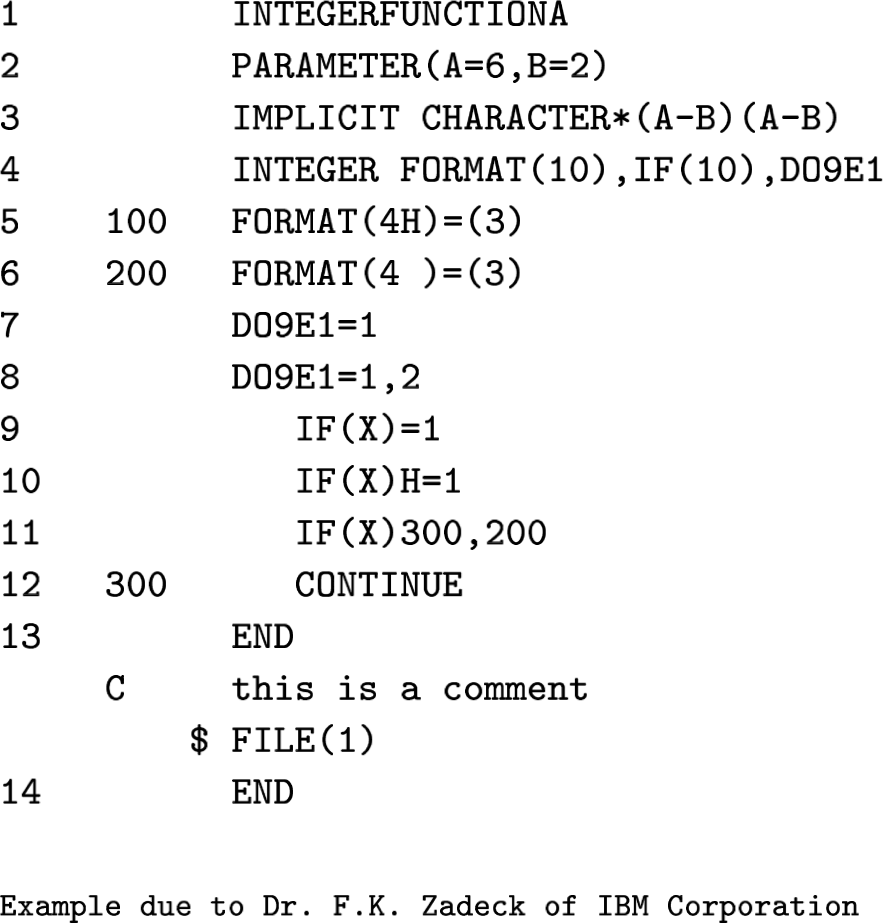 Compiler needs context to distinguish variables from control constructs!
© Oscar Nierstrasz
52
What you should know!
What are the key responsibilities of a scanner?
What is a formal language? What are operators over languages?
What is a regular language?
Why are regular languages interesting for defining scanners?
What is the difference between a deterministic and a non-deterministic finite automaton?
How can you generate a DFA recognizer from a regular expression?
Why aren’t regular languages expressive enough for parsing?
© Oscar Nierstrasz
53
Can you answer these questions?
Why do compilers separate scanning from parsing?
Why doesn’t NFA  DFA translation normally result in an exponential increase in the number of states?
Why is it necessary to minimize states after translation a NFA to a DFA?
How would you program a scanner for a language like FORTRAN?
© Oscar Nierstrasz
54
License
http://creativecommons.org/licenses/by-sa/3.0/
Attribution-ShareAlike 3.0 Unported
You are free:
to Share — to copy, distribute and transmit the work
to Remix — to adapt the work

Under the following conditions:
Attribution. You must attribute the work in the manner specified by the author or licensor (but not in any way that suggests that they endorse you or your use of the work).
Share Alike. If you alter, transform, or build upon this work, you may distribute the resulting work only under the same, similar or a compatible license.
For any reuse or distribution, you must make clear to others the license terms of this work. The best way to do this is with a link to this web page.
Any of the above conditions can be waived if you get permission from the copyright holder.
Nothing in this license impairs or restricts the author's moral rights.
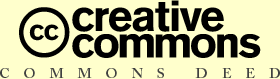 © Oscar Nierstrasz
55